Bilgisayar Bilimi
Değerler ve Değişkenler
1.Tam Sayı ve Diziler
Herhangi bir sayı, sayısal değerdir. Örneğin matematikte 4 sayısı tam sayı olarak ifade edilir. Tam sayılar pozitif, negatif ya da sıfır değeri alabilir. Kesirli değerleri içermez. Örneğin 99, 105, 0, -56 ve 7896 birer tam sayıdır. Ancak 4.5 bir tam sayı değildir. Python programlama dili, sayısal ve sözel ifade kullanımını destekler. Python programları, tam sayıları kullanarak işlem yapabilir. Örneğin;
print(4)
ifadesi 4 değerini ekrana yazdırır. İfadede tırnak (“) işareti kullanılmadığına dikkat ediniz. Python tam sayılar dışındaki diğer veri türlerini de desteklemektedir. Bu ifade Python satırlarının temel yapı taşıdır. Tek başına 4 sayısı bir anlam ifade etmez. Ancak yorumlayıcılar, bir anlatım olursa Python ifadelerini değerlendirir. Python etkileşimli yorumlayıcısı hem ifadeleri hem de anlatımları değerlendirir. Örneğin;
>>> 4
2
Mehmet ÇOLAK - Bilişim Teknolojileri Öğretmeni
18.12.2017
1.Tam Sayı ve Diziler
Python, toplama işlemi için toplama (+) sembolünü kullanır. Böylece yorumlayıcı bir hesap makinesi gibi işlem yapar.
>> 5 + 4
9
>> 1+6+4+10
21
>>> print(1 + 6 + 4 + 10)
21
Toplama işleminin, doğrudan print ifadesi içerisinde yer alabildiği de görülmektedir. Şimdi de aşağıdaki işleme bakalım:
>>> 16
16
>>> “16”
“16”
>>> ’16’
’16’
3
Mehmet ÇOLAK - Bilişim Teknolojileri Öğretmeni
18.12.2017
1.Tam Sayı ve Diziler
Gömülü str fonksiyonu tam sayı olarak görülen bir ifadeden dizi oluşturur.
>>> str(4)
“4”
>>> “5”
“5”
>>> int(“5”)
5
str(4) ifadesi 4 değerini karakter olarak değerlendirir, int(‘5’) ifadesi ise bu karakter değeri tam sayıya dönüştürür.
>> int(4)
4
>>> str(“Python”)
“Python”
4
Mehmet ÇOLAK - Bilişim Teknolojileri Öğretmeni
18.12.2017
2.Değişkenler ve Atama
Değişkenler, değerleri korumak için kullanılır. Bu değerler sayı, dizi gibi farklı biçimlerde olabilir. Örneğin;
x = 10
ifadesi bir atama satırıdır. Atama işlemi bir değeri bir değişken ile eşleştirir. Bu ifadedeki en önemli ayrıntı, atama (=) sembolüdür. Bu ifade ile 10 değeri, x değişkenine atanmaktadır. Bu noktada, x değişkeninin türü tam sayı olur çünkü atanan değer bir tam sayı değerdir. Bir değişkene birden fazla kez atama yapılabilir. Eğer bu sırada öncekinden farklı türdeki bir değer ataması yapılırsa değişkenin türü de değişir. Burada atama (=) sembolünün anlamı matematikte kullanıldığı şeklinden daha farklıdır. Matematikte bu sembol, eşitlik sağlar, bu yüzden bu sembolün sağ ve sol tarafında yer alan ifadelerin birbirine eşit olduğu anlamına gelir. Python dilinde ise atama (=) sembolünün sol tarafında yer alan ifade, sağ taraftaki ifadeyi üstlenir. Bu yüzden bu ifadeyi “5 değeri x değişkenine atandı.” ya da x’e 5 atandı.” şeklinde yorumlamak doğru olacaktır.
5
Mehmet ÇOLAK - Bilişim Teknolojileri Öğretmeni
18.12.2017
2.Değişkenler ve Atama
Bir değişkene defalarca farklı değerler atayabiliriz.
x = 10
print(x)
x = 20
print(x)
x = 30
print(x)
Görüldüğü gibi print fonksiyonu her satırda aynı olmasına rağmen her seferinde farklı bir değer yazdırılmaktadır.
10
20
30
Bu program bize, değişkenlere bağlı durumlardaki davranışları her zaman öngörmediğimizi göstermektedir. Bazı fonksiyonlar bir ya da daha fazla değişkene bağımlı hareket edebilir.
x = 10
print(“x = ” + str(x))
x = 20
print(“x = ” + str(x))
x = 30
print(“x = ” + str(x))
Yukarıdaki program aşağıdaki çıktıyı oluşturur.
x = 10
x = 20
x = 30
6
Mehmet ÇOLAK - Bilişim Teknolojileri Öğretmeni
18.12.2017
2.Değişkenler ve Atama
Burada print fonksiyonu içerisinde kullanılan toplama + işlemi dizileri birleştirmek amacıyla kullanılmaktadır. Bu nedenle “x =” + x ifadesi çıktıda görülen sonucu üretmektedir. Bu örnekte print fonksiyonu, iki parametre kabul etmektedir.
print(“x =”, x)
İlk parametre “x =” dizisi ve ikinci parametre ise x değişkeni ile eşleşmiş değerdir. Print fonksiyonu her biri virgül ile ayrılmış çoklu parametre kullanımına izin verir, hepsini sıra ile yazdırır ve yazdırırken her biri arasına bir boşluk değeri bırakır. Bir programcı tek bir satırda çok ögeli yaklaşımı kullanarak birden fazla değer ataması yapabilir. Bu işleme çoklu atama denilir.
x, y, z = 100, -45, 0
print(“x =”, x, ” y =”, y, ” z =”, z)
7
Mehmet ÇOLAK - Bilişim Teknolojileri Öğretmeni
18.12.2017
3.Reel Sayılar
Pek çok hesaplamalı işlem, kesir parçası olan sayıları kullanır. Örneğin bir dairenin çevresini ya da alanını hesaplamak için π değerine ihtiyacımız vardır ve bu değer yaklaşık 3,14159 olarak ifade edilir. Python, bu şekilde noktalı sayılarla işlem yapar ve bu sayılara reel ya da gerçek sayı denir. İsminden de anlaşılacağı gibi matematiksel hesaplamalar sırasında ondalık nokta, önemli sayıları ifade etmek için farklı basamaklara kayabilir. Python ile programlama yaparken bu tanımı yapmak için float kelimesi kullanılır.
>>> x = 5.62
>>> x
5.62
>>> type(x)
<class “float”>
8
Mehmet ÇOLAK - Bilişim Teknolojileri Öğretmeni
18.12.2017
3.Reel Sayılar
Python için reel sayıların alabileceği en küçük ve en büyük değer ile duyarlılık düzeyi, kullanılan makine ve uygulamaya göre değişiklik gösterebilir. Reel sayılar da tam sayılar gibi pozitif ve negatif olabilir. Yaygın olarak geçerli olan durum aşağıda görülmektedir.
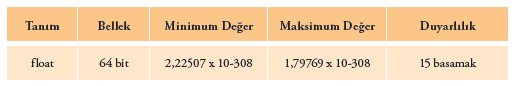 9
Mehmet ÇOLAK - Bilişim Teknolojileri Öğretmeni
18.12.2017
3.Reel Sayılar
Çoğu programlama editörü, alt ya da üst simge ve özel sembollerin kullanımını desteklemediği için sayıların gösterimi farklılaşmaktadır. Python ile kod yazarken 6.022 x 1023 yerine 6.022e23 olarak yazmamız gerekir. Burada “e” karakterinin solunda kalan kısım normal sayı; sağında kalan kısım ise 10 üzerindeki sayıdır. Simge olarak “e” yerine “E” de kullanılabilir. Reel sayılardan farklı olarak tam sayılar kesirli ifadeleri içeremez.
Reel bir sayıyı bir tam sayıya dönüştürmenin iki temel yolu vardır:
Yuvarlama: Reel sayıya en yakın tam sayıya ulaşmak için kesrin belirli bir miktarı eklenerek ya da çıkarılarak yuvarlama yapılır.
Kesme: Sayının kesirli kısmı tamamen göz ardı edilir.
10
Mehmet ÇOLAK - Bilişim Teknolojileri Öğretmeni
18.12.2017
3.Reel Sayılar
Yuvarlama ve kesme işlemlerinin sonuçlarının ne şekilde farklılaştığını gözlemleyebiliriz:
>>> 28.71
28.71
>>> int(28.71)
28
>>> round(28.71)
29
>>> round(19.47)
19
>>> int(19.47)
19
11
Mehmet ÇOLAK - Bilişim Teknolojileri Öğretmeni
18.12.2017
4.Belirteçler
Matematik işlemlerinde genellikle x ve y tek karakterden oluşan değişkenler için kullanılır. Programcıların bundan kaçınarak çok daha uzun, anlamlı ve açıklayıcı değişken isimleri seçmesi gerekir. Bu nedenle t, at, y ve s gibi isimler yerine, toplam, araToplam, yükseklik ve süre gibi içeriğindeki değeri ifade eden değişken isimleri kullanmak çok daha etkilidir. 
Değişken ismi program içerisindeki kullanım amacına uygun olmalıdır. Değişken isimleri ne kadar doğru seçilirse program okuyan kişiler için o kadar çabuk anlaşılır ve anlamlı olur. Python, büyük küçük harf duyarlıdır ve değişken isimleri için kesin kurallar kullanır. Bir değişken ismi belirteç için bir örnektir. Belirteç, ögeleri isimlendirmek için kullanılan kelimedir. Belirteçler fonksiyon, sınıf ve metot gibi parçaları isimlendirmek için de kullanılır.
12
Mehmet ÇOLAK - Bilişim Teknolojileri Öğretmeni
18.12.2017
4.Belirteçler
Belirteçlerin özellikleri şöyle sıralanabilir:
 Bir belirteç en az bir karakter içermelidir.
 Belirtecin ilk karakteri harf (küçük ya da büyük) ya da alt çizgi olmalıdır (ABCDEFGHIJKLMNOPQRSTUV W XYZabcdefghijklmnopqrstuvwxyz_).
 Devam eden karakterler, harf (küçük ya da büyük), alt çizgi ya da sayı olabilir (ABCDEFGHIJKLMNOPQRSTUV W XYZabcdefghijklmnopqrstuvwxyz_0123456789).
 Belirteçlerde boşluk dâhil diğer özel karakterler kullanılamaz.
13
Mehmet ÇOLAK - Bilişim Teknolojileri Öğretmeni
18.12.2017
4.Belirteçler
Programlama diline ait ayrılmış kelimeler belirteç olarak kullanılamaz (Reserved Words).
 Son olarak print, int, str ya da type gibi özel kelimeler kullanılabilmesine rağmen iyi bir program için bunlar asla önerilmez.
 Türkçe karakterler kullanılamaz.
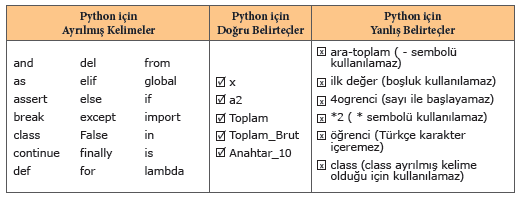 14
Mehmet ÇOLAK - Bilişim Teknolojileri Öğretmeni
18.12.2017